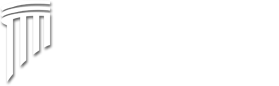 Vaka 2: Beş Yıldızlı İncelemeJenny'nin ikinci bir işi var. Düzensiz çalışma programı ekibi olumsuz etkiliyor
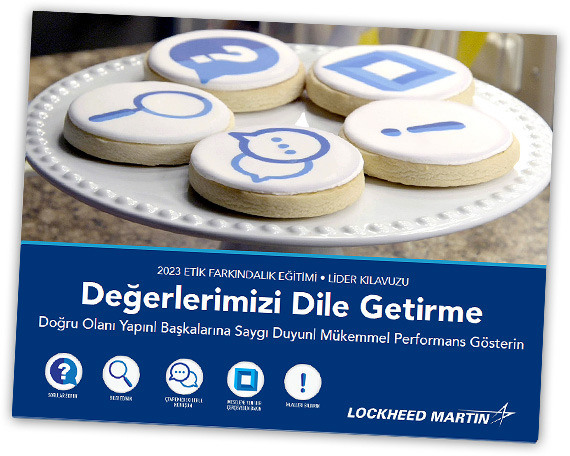 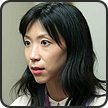 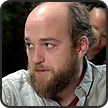 Ana Karakterler
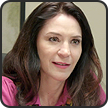 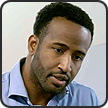 Jenny
Yazılım Mühendisi
Michael
Yazılım Mühendisi
Sharon
Kıdemli Yönetici
Frank
Yazılım Mühendisi
Vaka 2: Beş Yıldızlı İnceleme (Bölüm Bir)
Ana Karakterler
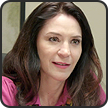 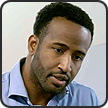 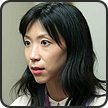 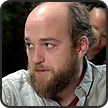 Sharon
Kıdemli Yönetici
Frank
Yazılım Mühendisi
Jenny
Yazılım Mühendisi
Michael
Yazılım Mühendisi
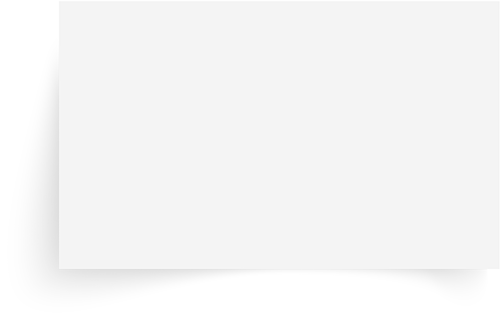 Özet

Jenny'nin ikinci bir işi var. Düzensiz çalışma programı ekibi olumsuz etkiliyor
Tartışma
Vaka 2: Beş Yıldızlı İncelemeSorunlar: Çikar çatişmasi; hibrit/esnek zaman; suistimali bildirme
Ana Karakterler
Bu karakterler hangi sorunlarla karşılaşıyor?
Hangi VOV teknikleri bu sorunları çözmeye yardımcı olabilir?
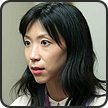 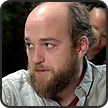 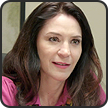 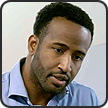 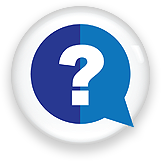 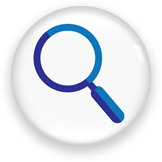 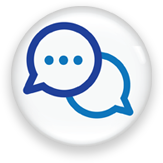 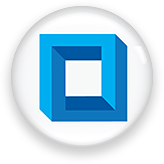 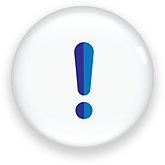 Jenny
Yazılım Mühendisi
Michael
Yazılım Mühendisi
Sharon
Kıdemli Yönetici
Frank
Yazılım Mühendisi
Sorular sorun
Bilgi edinin
Çevrenizdekilerle konuşmak
Meseleye başka bir pencereden bakmak
İhlalleri bildirmek
Vaka 2: Beş Yıldızlı İnceleme (Bölüm İki)
Ana Karakterler
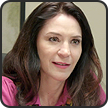 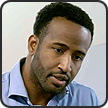 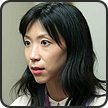 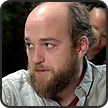 Sharon
Kıdemli Yönetici
Frank
Yazılım Mühendisi
Jenny
Yazılım Mühendisi
Michael
Yazılım Mühendisi
Kapanış Tartışması
Ana Karakterler
Senaryo nasıl bitmeli?
Sonuç olarakJenny, LM kaynaklarından Chat GPT'yi veya LM işi için kullanmıyor, ancak yeni araçlar ve yeteneklerle birlikte gelen yasal, etik ve güvenlikle ilgili endişelerin ve zorlukların farkında olması gerekiyor. Liderler olarak, ekibinizi endişeleri hakkında sizinle konuşmaya teşvik edin ve ardından sorunu çözmek için harekete geçme taahhüdünde bulunun. Ekip üyeleri olarak, bir şey gördüğünüzde bunu dile getirin.
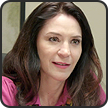 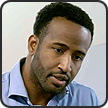 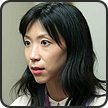 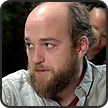 Sharon
Kıdemli Yönetici
Frank
Yazılım Mühendisi
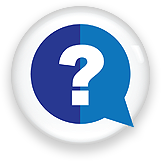 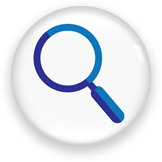 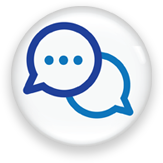 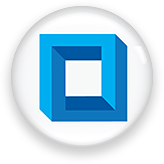 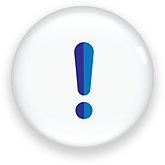 Jenny
Yazılım Mühendisi
Michael
Yazılım Mühendisi
Sorular sorun
Bilgi edinin
Çevrenizdekilerle konuşmak
Meseleye başka bir pencereden bakmak
İhlalleri bildirmek